С.Т.Аксаков «Аленький цветочек».
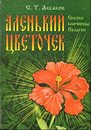 Речевая разминка.
На стульях сидят шалунишки ,
Листают волшебные книжки.
Ожидание чуда, благости
Всех коснётся , к общей радости.
Тихо, тихо, чуть дыша, 
Входит сказка не спеша.
Пословица.
Сказка – ложь, да в ней намек, добрым молодцам урок.
Проверь себя!
Жил купец и было у него три дочери;
Три дня и три ночи думали дочери и выбрали себе подарки;
Отправился купец в дальние страны;
Купец встретился со зверем лесным;
Младшая дочь у зверя лесного;
Зависть сестёр;
Превращение зверя в принца.
Краткий пересказ.
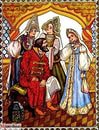 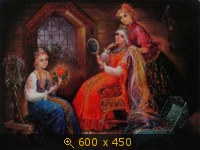 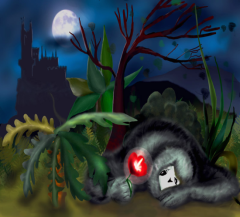 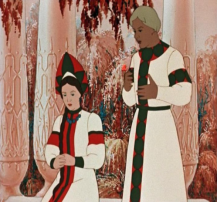 Вы можете использовать 
данное оформление 
для создания своих презентаций, 
но в своей презентации вы должны указать 
источник шаблона: 

Фокина Лидия Петровна
учитель начальных классов
МКОУ «СОШ ст. Евсино»
Искитимского района
Новосибирской области
Сайт http://pedsovet.su/